Gamtos tyrimų centro išplėstinis administracijos posėdis
2024-11-12
PROF. SIGITAS PODĖNAS
Posėdžio klausimai
Dėl GTC direktoriaus rinkimų.
 Dėl naujos GTC teisinės formos. 
 Dėl GTC metinės inventorizacijos. 
 Dėl GTC laboratorijų, doktorantų krepšelių naudojimo ir publikacijų apmokėjimo.
 Dėl GTC mokslo darbuotojų ir doktorantų skatinimo. 
 Dėl „Web of Science“ duomenų bazių naudojimo ir prenumeratos. 
 Dėl Lietuvos jaunųjų mokslininkų konferencijos „Bioateitis: gamtos ir gyvybės mokslų perspektyvos“. 
 Dėl šiukšlių rūšiavimo ir cheminių medžiagų laikymo, saugojimo ir utilizavimo. 
 Dėl augintinių atsivedimo į darbą.
 Dėl naujametinės šventės GTC.
 Kiti klausimai.
 Anonsai.
Dėl GTC direktoriaus rinkimų
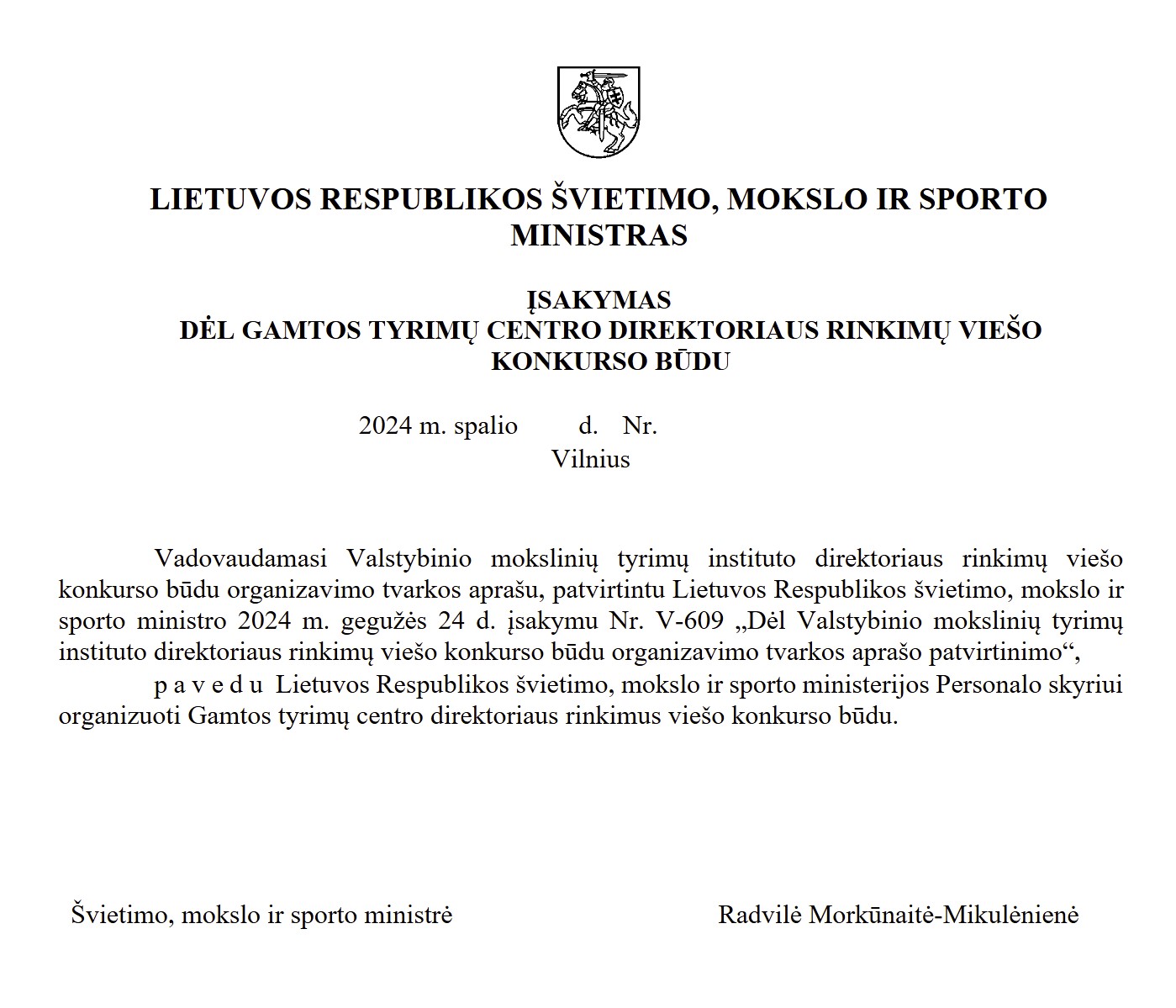 Dėl naujos GTC teisinės formos
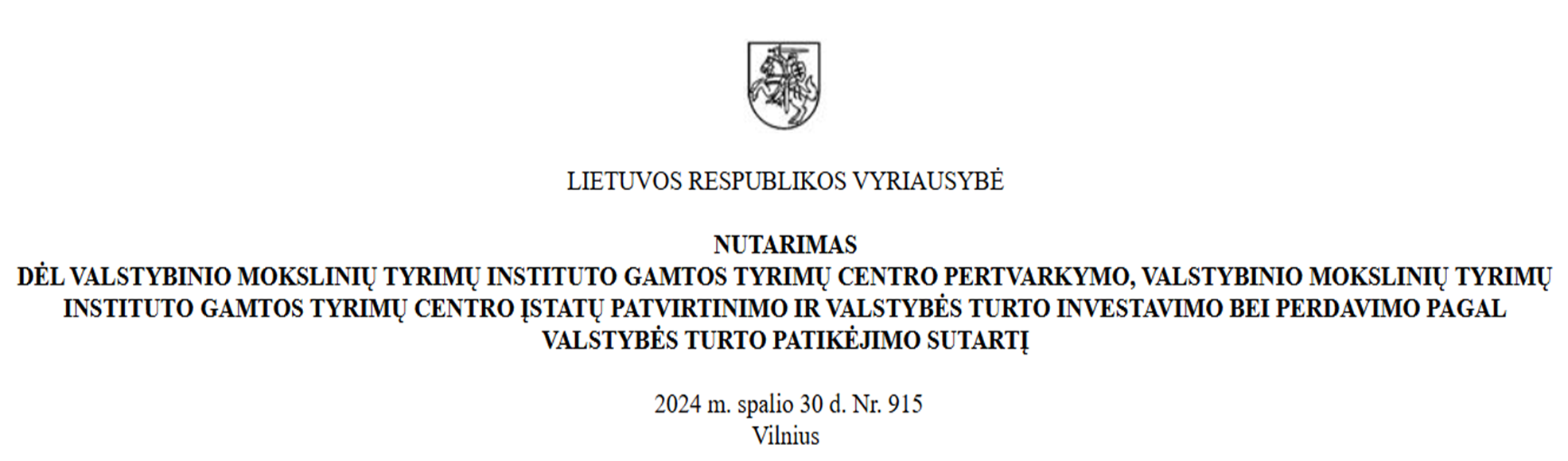 Lietuvos Respublikos Vyriausybė n u t a r i a:

1) Pertvarkyti biudžetinę įstaigą valstybinį mokslinių tyrimų institutą Gamtos tyrimų centrą į viešąją įstaigą Valstybinį mokslinių tyrimų institutą Gamtos tyrimų centrą. Šiuo metu Gamtos tyrimų centrui yra suteiktas pertvarkomos biudžetinės įstaigos statusas. Pertvarkymo procesą ketiname užbaigti iki naujųjų metų.
Vyriausybė savo nutarimu taip pat patvirtino naujus Valstybinio mokslinių tyrimų instituto Gamtos tyrimų centro įstatus.
Su Vyriausybės patvirtintais įstatais galite susipažinti teisės aktų registre, nuoroda pridedama: https://e-seimas.lrs.lt/portal/legalAct/lt/TAD/d9ee00f09ab011ef955ff95815eb5ce5?jfwid=- rf6ddrnxd
Taip pat naujų Valstybinio mokslinių tyrimų instituto Gamtos tyrimų centro įstatų projektas yra paskelbtas Gamtos tyrimų centro interneto svetainėje.
Vyriausybė savo nutarimu taip pat įpareigojo Lietuvos Respublikos švietimo, mokslo ir sporto ministeriją sudaryti turto patikėjimo sutartį su Valstybiniu mokslinių tyrimų institutu Gamtos tyrimų centru ir vadovaujantis Vyriausybės nutarimu Valstybiniam mokslinių tyrimų institutui Gamtos tyrimų centrui patikėjimo pagrindais bus perduotas valstybei nuosavybės teise priklausantis turtas.
20 metų laikotarpiui naudoti ir disponuoti bus perduotas nekilnojamasis turtas, esantis Verkių g. 98, Verkių g. 102 (ūkinis pastatas), Akademijos g. 2, Mokslininkų g. 18; mokslinės-biologinės stotys, esančios Zarasų r., Ventės k., Nidos – Smiltynės pl. 1, Neringa, Vilų g. 22, Neringa; pastatai, esantys Prašiškių g. 41, Vilniuje.
2 metų laikotarpiui naudoti ir disponuoti bus perduotas nekilnojamasis turtas, esantis Verkių rūmų ansamblyje: Žaliųjų Ežerų g. 14, Žaliųjų Ežerų g. 37, Žaliųjų Ežerų g. 41, Žaliųjų Ežerų g. 43, Žaliųjų Ežerų g. 47, Žaliųjų Ežerų g. 49, Žaliųjų Ežerų g. 49A, Žaliųjų Ežerų g. 53, Žaliųjų Ežerų g. 55, Verkių g. 100, Verkių g. 102 (gyvenamasis namas).
Vyriausybė taip pat įpareigojo: iki 2024 m. gruodžio 31 d. Švietimo, mokslo ir sporto ministerijai kartu su Valstybiniu mokslinių tyrimų institutu Gamtos tyrimų centru, bendradarbiaujant su Kultūros paveldo departamentu prie Kultūros ministerijos (toliau – Departamentas), patikslinti ir suvienodinti informaciją, pateikiamą Nekilnojamojo turto registre ir Kultūros vertybių registre apie Verkių dvaro sodybos objektų ir Verkių dvarvietės teritorijoje esančių objektų priskyrimą nekilnojamosioms kultūros vertybėms.
Iki 2025 m. birželio 30 d. Švietimo, mokslo ir sporto ministerijai pateikti Vyriausybei valstybinių mokslinių tyrimų institutų, kurių teisinė forma – viešoji įstaiga, įstatų (įskaitant ir šiuo nutarimu tvirtinamus įstatus), suderinant juos su Viešųjų įstaigų įstatymo ir jo įgyvendinamųjų teisės aktų nuostatomis, pakeitimus.
Iki 2026 m. spalio 31 d.: Departamentui bendradarbiaujant su valstybės įmone Turto banku ir pasiūlant įsitraukti Vilniaus miesto savivaldybei, organizuoti plataus masto konsultacijas su galimomis suinteresuotomis šalimis (įtraukiant valstybės ir savivaldybių institucijas ir įstaigas, kultūros ir kūrybinių industrijų bendruomenės, verslo, kitų Vyriausybės socialinių ir ekonominių partnerių atstovus), skirtas alternatyvų Verkių rūmų architektūros ansamblio (įskaitant ir Vyriausybės nutarimo 2 priede įvardytą nekilnojamąjį turtą, kuris perduotas 2 metų laikotarpiui) unikalumui ir kultūrinei vertei išlaikyti, jį išsaugant ir užtikrinant tinkamą jo priežiūrą, paieškoms. Jas apibendrinti parengiant Verkių rūmų architektūros ansamblio išlaikymo ir įveiklinimo koncepciją (-as) ir pateikti ją (jas) svarstyti Vyriausybei.
Centrui parengti ir pateikti Vyriausybei išsikėlimo iš Verkių dvaro sodybos planą.
Dėl GTC metinės inventorizacijos
Metinės inventorizacijos komisijų sudėtys ir terminai patvirtinti 2024 m. spalio 1 d. Gamtos tyrimų centro direktoriaus įsakymu Nr. V-61.

Inventorizacija atliekama 2024-10-31 duomenimis.

Ilgalaikį materialųjį ir nematerialųjį turtą, biologinį turtą, medžiagas ir kitas atsargas inventorizuoti 2024-11-04 – 2024-12-06 laikotarpiu.
Pastaba. Siūlymai dėl nereikalingo, netinkamo naudoti ilgalaikio ir trumpalaikio turto nurašymo teikiami vietinei inventorizacijos komisijai. Centrinei inventorizacijos komisijai patvirtinus galutinius inventorizacijos rezultatus, turtas įsigytas iki 2023-07-31 Nurašymo komisijos sprendimu bus nurašytas.
Dėl GTC laboratorijų, doktorantų krepšelių naudojimo ir publikacijų apmokėjimo
1. 2024 m. GTC laboratorijų prekėms, paslaugoms ir kitoms išlaidoms padengti bendrai buvo skirta 47,0 tūkst. Eur. Iki šios dienos nepanaudota 15,8 tūkst. Eur.

2. 2024 m. GTC buvo skirta po 1200 Eur doktorantų tyrimams ir mobilumui užtikrinti. Iki šios dienos nepanaudota 14,5 tūkst. Eur.
3. 2024 m. GTC buvo skirta 15,0 tūkst. Eur publikavimo tarptautiniuose mokslo leidiniuose išlaidoms padengti. Komisijai įvertinus padidėjusį poreikį padengti didesnes publikavimo išlaidas, tam papildomai buvo skirta 8,1 tūkst. Eur.

Pastaba. Laboratorijoms ir doktorantų tyrimams ir mobilumui užtikrinti skirtos lėšos turi būti panaudotos iki 2024-11-30. Nepanaudotos lėšos bus panaudotos įstaigos bendroms reikmėms.
Dėl GTC mokslo darbuotojų ir doktorantų skatinimo
Lapkričio 8 d. paskelbti oficialūs formaliojo universitetų, mokslinių tyrimų institutų, universiteto ligoninės klinikų ir valstybinės reikšmės bibliotekų 2023 m. mokslo (meno) veiklos vertinimo rezultatai
Mokslo sklaidos vienetų 
formaliojo vertinimo rezultatai
Tradiciškai, atsižvelgiant ir į mokslininkų 
per pastaruosius 3 metus surinktų balų skaičių, tyrėjai bus skatinami
GTC tyrėjas lyderis  2021–2023 m. surinko > 979,410 balų
Vertinami GTC doktorantų rezultatai, rengiant daktaro disertacijas, pasiekti nuo 2023 m. spalio 1 d. iki 2024 rugsėjo 30 d.:
1. Mokslinės publikacijos paskelbtos aukščiausio lygio (Q1) (pirmumas) periodiniuose mokslo leidiniuose.
2. Registracijai pateikto ar registruoto patento autorystė ar bendraautorystė.
3. Naujos organizmų rūšys, registruotos tarptautinėse duomenų bazėse.
4. Pristatyti žodiniai pranešimai tarptautiniuose mokslo renginiuose.
5. Mokslo populiarinimo ir visuomenės švietimo veiklos (išskyrus pedagoginę veiklą).
6. Vertinami 1–2 ir 3–4 kursai atskirai.
Dėl „Web of Science“ duomenų bazių naudojimo ir prenumeratos
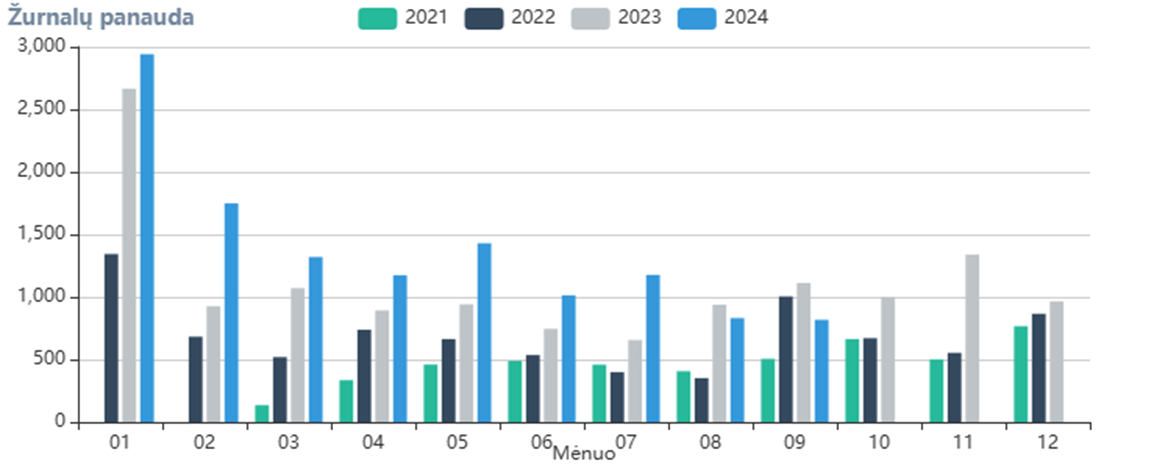 Kviečiame AKTYVIAU naudotis „Web of Science“
duomenų bazės teikiamomis galimybėmis!
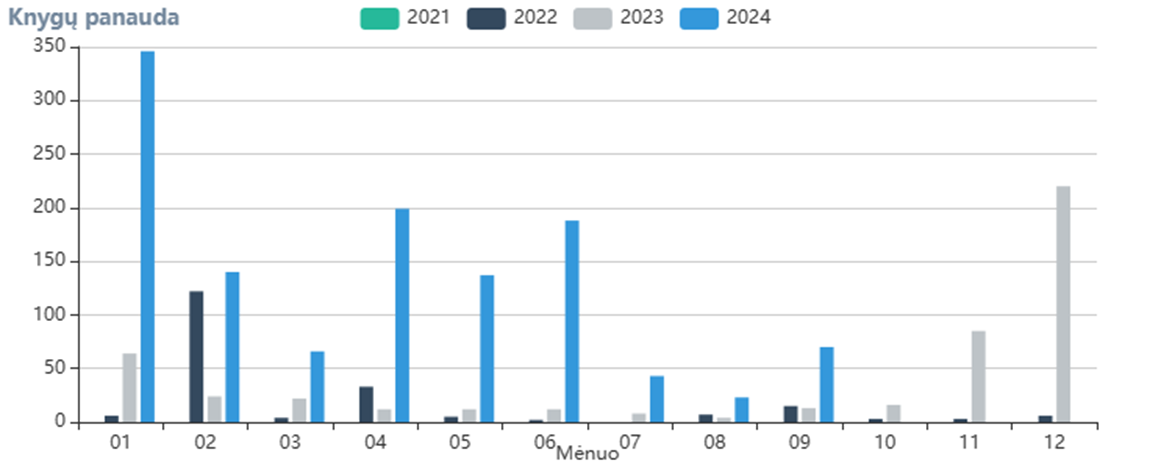 Priklausomai nuo mokslininkų parsisiųstų 
publikacijų skaičiaus, apskaičiuojama vienos jų kaina. 

Kuo ši kaina mažesnė, tuo didesnė tikimybė gauti paramą kitų metų prenumeratai.
Dėl Lietuvos jaunųjų mokslininkų konferencijos „Bioateitis: gamtos ir gyvybės mokslų perspektyvos“
Konferencijos organizacinis komitetas:

akad. Limas KUPČINSKAS (Lietuvos mokslų akademijos (LMA) Biologijos, medicinos ir geomokslų (BMGM) skyrius) – pirmininkas
akad. Vaidutis KUČINSKAS (Vilniaus universitetas) – pirmininko pavaduotojas
dr. Jadvyga OLECHNOVIČIENĖ (LMA BMGM skyrius) – vyriausioji koordinatorė
akad. Rūta DUBAKIENĖ (LMA BMGM skyriaus Medicinos ir sveikatos mokslų sekcija)
akad. Jūratė KRIAUČIŪNIENĖ (LMA BMGM skyriaus Geomokslų sekcija)
akad. Kęstutis SASNAUSKAS (LMA BMGM skyriaus Biofizinių mokslų sekcija)
akad. Sigitas PODĖNAS (LMA BMGM skyriaus Bendrosios biologijos mokslų sekcija)
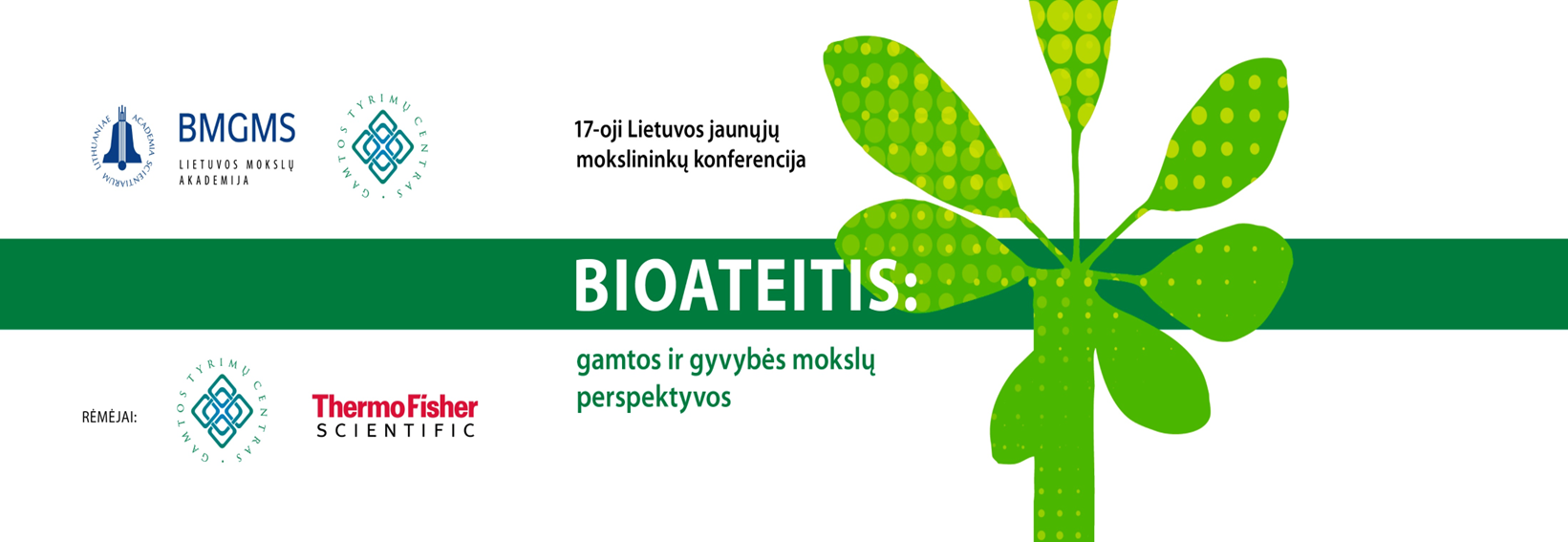 10.00–10.10 KONFERENCIJOS ATIDARYMAS. SVEIKINIMO ŽODIS.
Limas KUPČINSKAS, LMA Biologijos, medicinos ir geomokslų skyriaus pirmininkas;
Edita ŠMERGELIENĖ, „Thermo Fisher Scientific“ molekulinės biologijos verslo tyrimų ir plėtros vyresnioji direktorė;
Sigitas PODĖNAS, Gamtos tyrimų centro direktorius.

10.10–10.50 PLENARINIAI PRANEŠIMAI.
10.10–10.30 Dr. Nathan BAKER, Gamtos tyrimų centro Ankstyvosios karjeros tyrėjų komiteto pirmininkas.
10.30–10.50 Doc. dr. Vacis TATARŪNAS, LMA Jaunosios akademijos (LMAJA) narys.
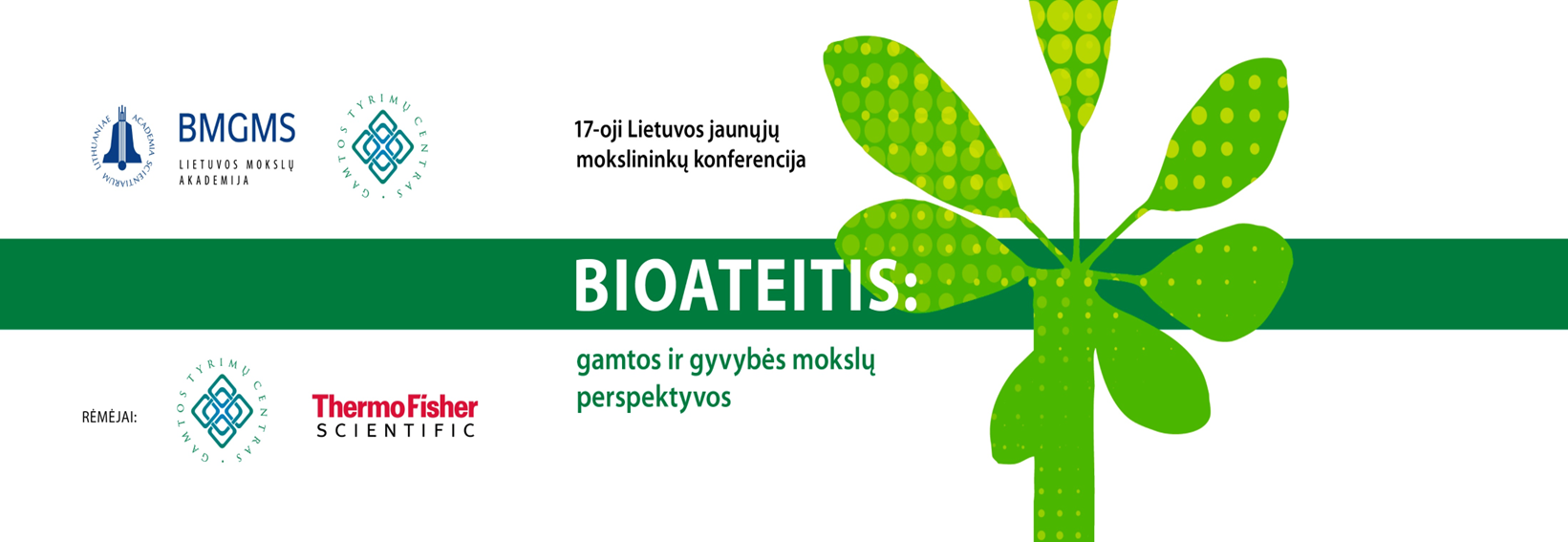 Sekcijų moderatoriai
BENDROSIOS BIOLOGIJOS IR GEOMOKSLŲ SEKCIJA  (Posėdžių salė Nr. 404)
Pirmininkauja: akad. Jūratė KRIAUČIŪNIENĖ,
akad. Sigitas PODĖNAS, dr. Petras PRAKAS (LMAJA)

BIOTECHNOLOGIJOS IR BIOCHEMIJOS SEKCIJA (Posėdžių salė Nr. 237)
Pirmininkauja: akad. Česlovas VENCLOVAS,
akad. Kęstutis SASNAUSKAS, dr. Darius KAZLAUSKAS (LMAJA)

MEDICINOS IR SVEIKATOS MOKSLŲ SEKCIJA
Medicinos mokslai (Posėdžių salė Nr. 101)
Pirmininkauja: akad. Rimantas JANKAUSKAS,
akad. Rūta DUBAKIENĖ, dr. Darius KAZLAUSKAS (LMAJA)
Sveikatos mokslai (Posėdžių salė Nr. 101)
Pirmininkauja: akad. Limas KUPČINSKAS,
akad. Vytautas BASYS, dr. Vacis TATARŪNAS (LMAJA)
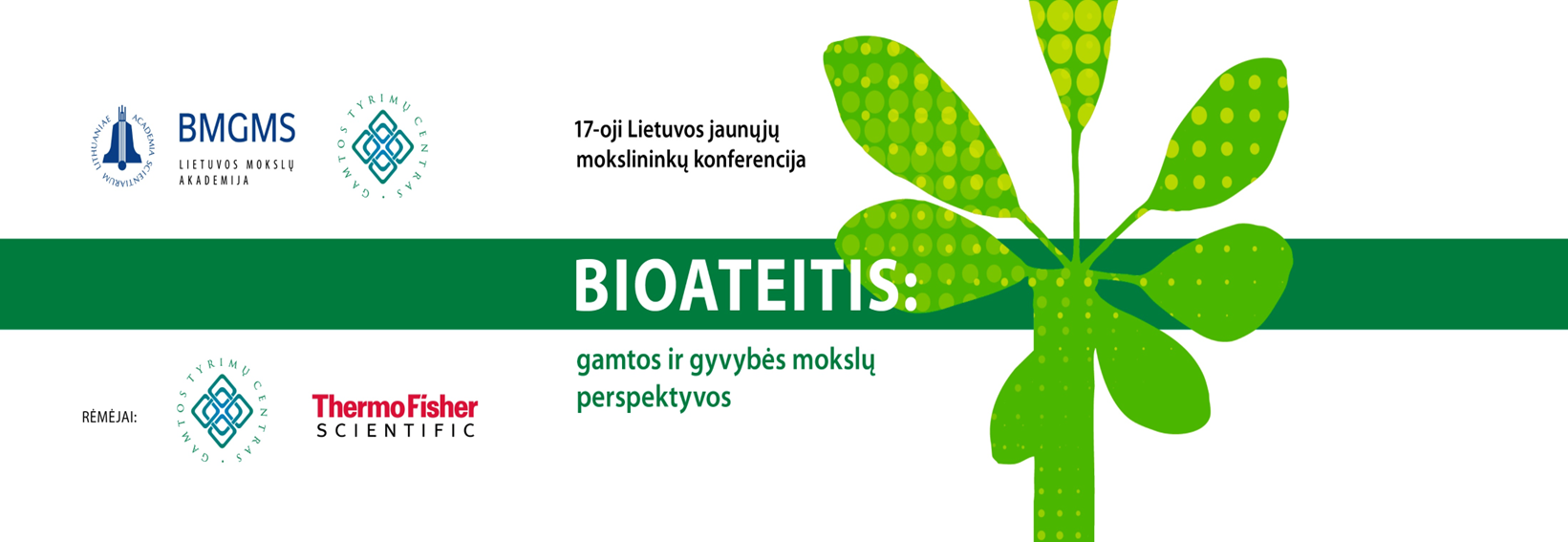 10.00–10.10 KONFERENCIJOS ATIDARYMAS. 
Gamtos tyrimų centras (Akademijos g. 2, Vilnius). Posėdžių salė Nr. 101
10.10–10.50 PLENARINIAI PRANEŠIMAI. Posėdžių salė Nr. 101
11.00–16.00 PRANEŠIMAI SEKCIJOSE

BENDROSIOS BIOLOGIJOS IR GEOMOKSLŲ SEKCIJA
Posėdžių salė Nr. 404

BIOTECHNOLOGIJOS IR BIOCHEMIJOS SEKCIJA
Posėdžių salė Nr. 237

MEDICINOS IR SVEIKATOS MOKSLŲ SEKCIJA
Posėdžių salė Nr. 101
16.00–16.30 KOMISIJOS POSĖDIS. Posėdžių salė Nr. 237
16.30–17.00 REZULTATŲ APTARIMAS. APDOVANOJIMAI. Posėdžių salė Nr. 101
Dėl šiukšlių rūšiavimo ir cheminių medžiagų laikymo, saugojimo ir utilizavimo
GTC atliekų tvarkymo taisyklės  ir cheminių medžiagų laikymas
Atliekų tipai
Atliekų tvarkymo procesas
GTC susidaro dviejų tipų atliekos:

1. Pavojingos atliekos: infekuotos atliekos (kraujas, adatos), cheminės atliekos (tirpikliai), GMO atliekos.

2. Nepavojingos atliekos: plastikas, stiklas, popierius, kartonas.
Atliekų tvarkymo procesas apima šiuos etapus:

1. Atliekų rūšiavimas susidarymo vietoje.

2. Pavojingų atliekų pakavimas ir ženklinimas.

3. Laikinas atliekų saugojimas iki 6 mėnesių.

4. Atliekų deklaravimas GPAIS sistemoje.
GTC atliekų tvarkymo taisyklės  ir cheminių medžiagų laikymas
Atsakomybės
Saugos reikalavimai
Kiekvienas mokslo padalinys 2024 m. kovo 27 d. GTC direktoriaus įsakymu Nr. V-17 privalo turėti paskirtą atsakingą darbuotoją:

- Jis organizuoja atliekų surinkimą, rūšiavimą ir pakavimą.

- Apie atliekų išvežimą informuoja Veiklos aprūpinimo ir saugos skyrių.

Veiklos aprūpinimo ir saugos skyrius:
- Organizuoja pavojingų atliekų pristatymą į saugyklą.

- Organizuoja atliekų išvežimą pagal grafiką.
Darbuotojai privalo laikytis šių saugos reikalavimų, dirbdami su pavojingomis atliekomis:

1. Dėvėti chalatus, pirštines, apsauginius akinius ir respiratorius.

2. Draudžiama plikomis rankomis tvarkyti pavojingas atliekas.

3. Draudžiama chemines medžiagas (rūgštis, šarmus ir kt.) šalinti į kanalizaciją (tualetą, kriauklę).
GTC atliekų tvarkymo taisyklės  ir cheminių medžiagų laikymas
Talpos cheminėms medžiagoms transportuoti
Infekuotų atliekų tvarkymas
Infekuotų atliekų tvarkymo procedūros:

1. Atliekos surenkamos į specialius konteinerius ir maišus.
2. Atliekos nukenksminamos autoklavuojant arba naudojant biocidus.
3. Tinkamai supakuotos ir paženklintos atliekos pristatomos į saugyklą (Akademijos g. 2 pirmo aukšto koridoriuje, šalia krovininio lifto).
Tam, kad cheminės medžiagos nebūtų šalinamos į ne tam skirtas vietas, laboratorijoms bus padalintos tam pritaikytos talpos.
GTC atliekų tvarkymo taisyklės  ir cheminių medžiagų laikymas
Pavojingų atliekų ženklinimo etiketė
Rūšiavimo konteineriai
Rūšiavimui pagerinti GTC patalpoms užsakyta 10 komplektų konteinerių (po 3 konteinerius: plastikui, stiklui ir popieriui)
GTC atliekų tvarkymo taisyklės  ir cheminių medžiagų laikymas
Cheminių medžiagų laikymas
Planuojame rengti pastato, esančio Akademijos g. 2, ventiliacijos sistemos kapitalinio remonto techninį projektą, kurį sudarys:
Siūloma chemines medžiagas laikyti Verkių rūmų teritorijoje Žaliųjų Ežerų g. 47, Vilniuje esančiose patalpose. Patalpos būtų pritaikytos naudojimui, atsižvelgiant į naudojamų cheminių medžiagų duomenų saugos lapus bei turėtų sorbentus ir gaisro gesinimo priemones.
1. Laboratorinių patalpų vėdinimo sistema;

2. Darbo kabinetų vėdinimo sistema;

3. Patalpų vėsinimo sistema.
Dėl augintinių atsivedimo į darbą
Problema​
Mokslinės institucijos, kuriose leidžiama atsivesti augintinius:​
LSMU, VU, Komenijaus (Comenius) universitetas ir Slovakijos mokslų akademija (Slovakija), Veterinarijos universitetas (Austrija)...
Darbo grupės sudarymas GTC
Dovilė Bukauskaitė
Kristina Valavičiūtė-Pocienė (AKTK atstovė)
Alžbieta Šujanova
Michal Šujan
Profesinės sąjungos atstovas
Albinas Žymančius
Veiklos aprūpinimo ir saugos skyriaus atstovas

Apklausa 
Bus sudaryta apklausa, skirta išsiaiškinti GTC bendruomenės nuomonę apie augintinių atsivedimą į darbą.

Taisyklių paruošimas
GTC patalpose.
Juodkrantės pajūrio biologijos stotyje ir Ventės rago hidrobiologinių tyrimų laboratorijoje.
Dėl naujametinės šventės GTC
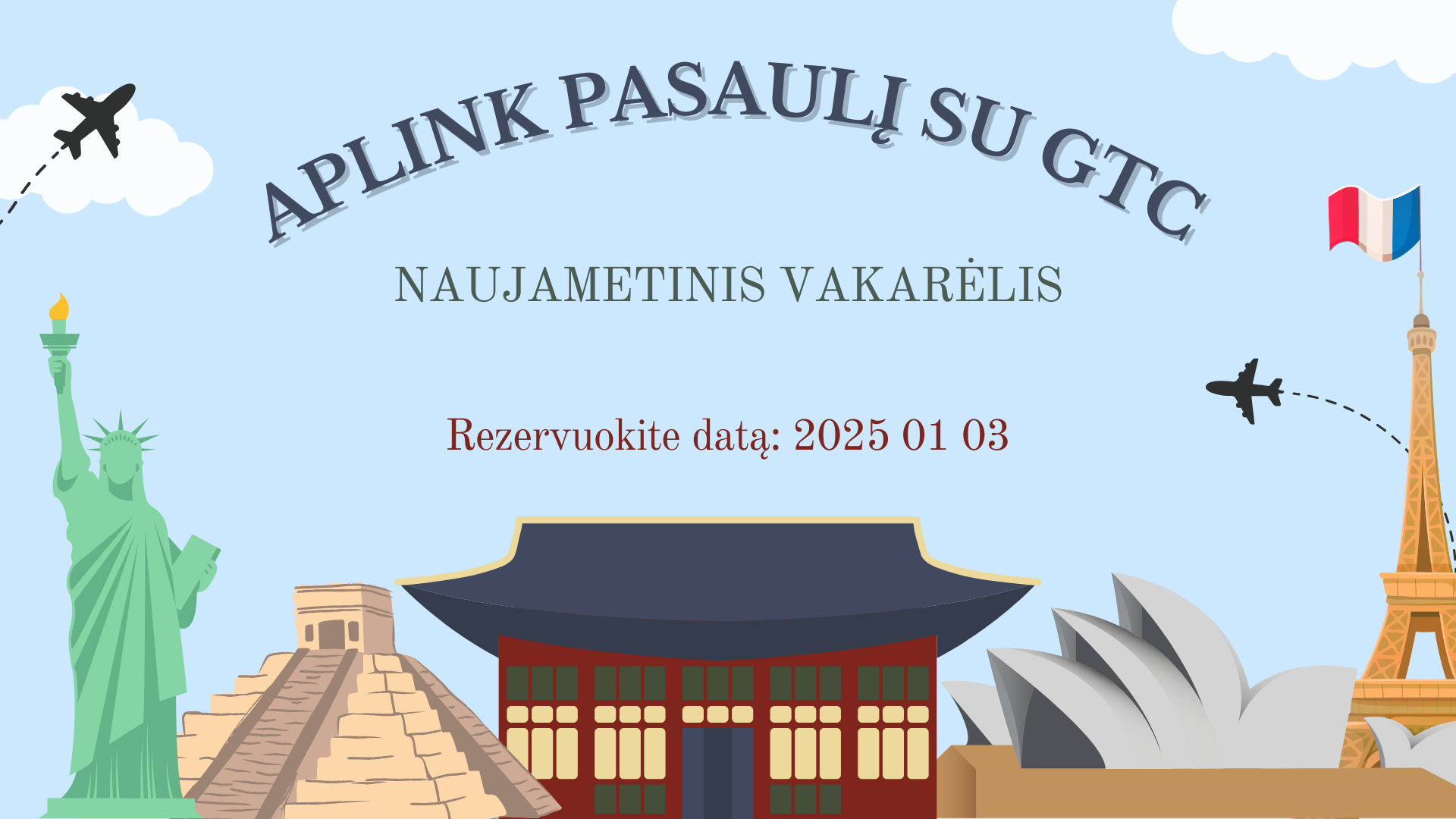 Kiti klausimai
Dėl naujos erdvės (237 kab.) pavadinimo

Džiugu pranešti, kad balsavimo dėl naujos erdvės pavadinimo rezultatai atnešė netikėtumų – pavadinimai „Mažoji salė“ ir „Avilys“ surinko vienodai balsų! Todėl, vieningai nusprendus GTC bendruomenei, naujai įrengta erdvė bus vadinama Mažoji salė „Avilys“ – vieta, kurioje šurmuliuos idėjos kaip avilyje.

Šiuos puikius pavadinimus pasiūlė Daiva Burokienė ir Lina Marteckienė. 
Nuoširdžiai joms dėkojame už kūrybiškumą ir indėlį į mūsų bendruomenę.
Anonsai
Paskelbtas Europos partnerystės „Water4All“ (Vandens sauga planetai) 2024 metų konkursas teikti paraiškas. 
TEMA – „Vanduo žiedinei ekonomikai“ (angl. Water for Circular Economy). Tai pirmas dvipakopio konkurso etapas, kuriame tarptautinių projektų koordinatoriai tarptautinių konsorciumų vardu kviečiami teikti trumpąsias paraiškas programos elektroninėje sistemoje iki š. m. lapkričio 13 d. 15 val. (CET). Kvietimą galima rasti čia
Daugiau informacijos apie konkursą: https://lmt.lrv.lt/lt/naujienos/skelbiamas-2024-m-europos-partnerystes-water4all-paraisku-konkursas/ 

Lietuvos mokslo taryba skelbia finansinės priemonės ,,Inovacijų ir technologijų perdavimo centrų kompetencijų stiprinimas“ kvietimą mokslo ir studijų institucijoms.
Kvietimą teikti paraiškas priemonei „Inovacijų ir technologijų perdavimo centrų (ITPC) kompetencijų stiprinimas“ galima rasti čia. Paraiškas galima teikti iki š. m. lapkričio 15 d.
Anonsai
Š. m. lapkričio 21 d. Gamtos tyrimų centre (Akademijos g. 2, Vilnius) vyks 17-oji Lietuvos jaunųjų mokslininkų konferencija „Bioateitis: gamtos ir gyvybės mokslų perspektyvos“.
Daugiau informacijos apie renginį: https://www.lma.lt/news/2409/67/Lietuvos-jaunuju-mokslininku-konferencija-Bioateitis-gamtos-ir-gyvybes-mokslu-perspektyvos 

Š. m. lapkričio 26 d. Lietuvos mokslų akademijoje (Gedimino pr. 3, Vilnius) vyks 13-oji tarptautinė jaunųjų mokslininkų konferencija ,,Jaunieji mokslininkai – žemės ūkio pažangai“ (The Young Scientists For Advance Of Agriculture AGRISCI2024).
Daugiau informacijos apie renginį: https://www.lma.lt/news/2400/67/Tarptautine-konferencija-Jaunieji-mokslininkai-zemes-ukio-pazangai 

Š. m. lapkričio 29 d. Vilniaus universiteto Mokslinės komunikacijos ir informacijos centre Saulėtekyje vyks ketvirtoji kartografijos mokslo ir technologijų konferencija „CartoCon2024“.
Daugiau informacijos apie renginį: https://cartocon.lt/
Anonsai
Š. m. lapkričio 29 d. Lietuvos mokslų akademijos Mažojoje konferencijų salėje (Gedimino pr. 3, Vilnius) vyks konferencija „Psichologija ir karas Ukrainoje“.     Registracija iki lapkričio 25 d.
Daugiau informacijos apie renginį: https://www.lma.lt/news/2489/67/Konferencija-Psichologija-ir-karas-Ukrainoje 

Startuoja Europos mokslo tarybos kvietimas teikti paraiškas „Įsitvirtinantiems“ (angl. Consolidator Grant) mokslininkams. Paraiškas galima teikti iki 2025 m. sausio 14 d.
Daugiau informacijos apie renginį: https://lmt.lrv.lt/lt/naujienos/europos-mokslo-taryba-kviecia-teikti-paraiskas-isitvirtinantiems-mokslininkams/
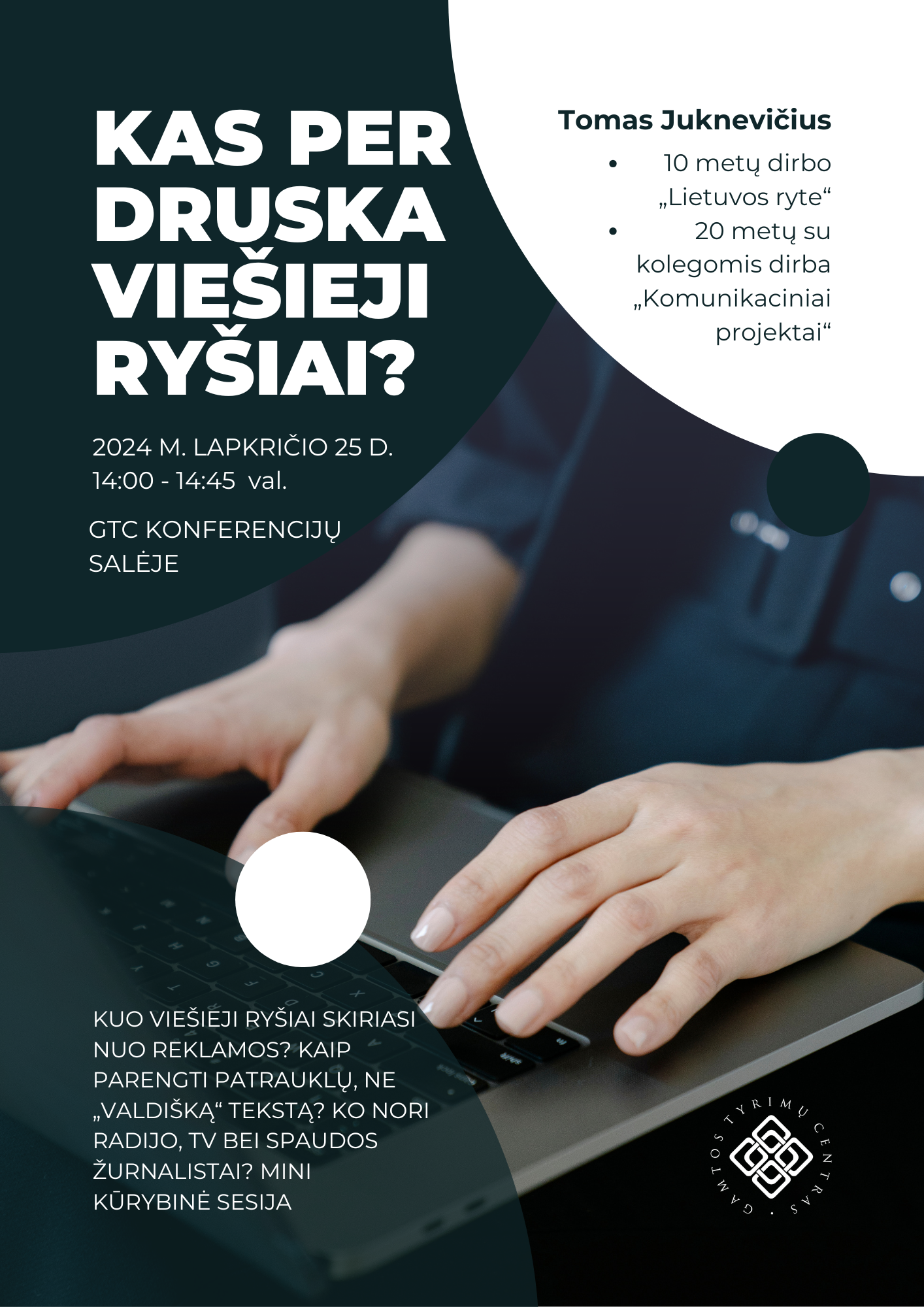 Anonsai
Ačiū už dėmesį